الكيمياء التحليليه Analytical chemistry
تعريف الكيمياء التحليليه واهميتها 
Importance and Definition of analytical chemistry      
إن الكيمياء التحليلية هي احد فروع علم الكيمياء وتعرف بأنها الوسيلة الكيميائية التي يتم بها الكشف عن العناصر والمواد وطرق فصلها ومعرفة مكونات تلك المواد خليط منها إضافة إلى تقدير هذه المكونات تقديرا كمياً.
وتشتمل الكيمياء التحليلية على :ـ
1. التحليل النوعي
يختص بمعرفة نوع العناصر الموجودة في المركب .
2. التحليل الكمي 
يختص بإيجاد كمية كل العناصر الموجودة. ويعد هذا النوع مهما في إجراء البحوث العلمية الصرفة والتطبيقية حيث نلاحظ إن احد العقاقير الطبية يحتوي نسبة معينة كي يودي عمله داخل الجسم حيث يبرز دورها في تقدير النسبة الموجودة منه والتأكد من حدودا لنسبة المئوية المسموح بها ليقوم العقار بأداء عمله بصورة مفيدة.
تصنيف الكيمياء التحليلية Classification of analytical chemistry
أولا:حسب وزن النموذج
يمكن توضيح تصنيف طرق التحليل حسب وزن النموذج وكما في الجدول
ثانيا: حسب الغرض من التحليل
1. الكيمياء التحليلية الوصفية Quantitative analytical chemistry
تعتبر الكيمياء الوصفية فرعا من فروع الكيمياء وتبحث في كيفية فصل العناصر او المواد من المخلوطات والتعرف عليها عن طريق الفصل وكذلك التعرف على الاسس الحامضية والقاعدية. ويمكم ان يتم ذلك كما يلي: 
استخدام الحواس
ممكن ان تكون الحواس طريقة للتعرف على بعض المركبات المعروفة مثلاً يمكن عن طريق المذاق ان نتعرف على مادتين احدهما سكر والاخر ملح ( كلوريد الصوديوم) كما يمكن عن طريق اللون والشكل التمييز بين مادتين مثل الفحم والكبريت.
b) استخدام المواد الكيمياوية
وتستخدم هذه الطريقه عند عجز الحواس في التمييز بين المركبات الكيميائية فمثلاً من الصعوبة التمييز بين نترات الفضة AgNO3 ونترات الصوديوم  NaNO3حيث انهما يتشابهان في اللون والصفات الطبيعية الاخرى, لذلك يجب التمييز بينهما بوسائل اخرى كمعرفه درجه الانصهار ودرجة الذوبان او باجراء تفاعل كيميائي لها مع حامض الهيدروكلوريك. حيث تعطي نترات الفضه راسب ( كلوريد الفضة) بنما لايتكون راسب مع نترات الصوديوم.
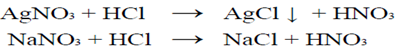 2. الكيمياء التحليلية الكمية Quantitative analytical chemistry
يقصد بالكيمياء التحليلية الكمية ذلك الفرع من فروع الكيمياء الذي يهتم بالتقدير الكمي للعناصر أو الجذور الحامضية والقاعدية أو المركبات الموجودة في عينة ما وذلك عن طريق تقدير هذه العناصر أو الجذور أو المركبات تقديرا كميا ويتم تقدير المركب تقديرا كميا على صورة المركب بأكمله أو على صورة احد نواتج تفاعله أو إحدى المواد التي يشتق منها.
ثالثا:حسب وسيلة التحليل
يمكن تقسيم الكيمياء التحليلية تبعا للوسيلة المستخدمة في التحليل إلى أقسام عدة وهذا النوع من التقسيم خاص بالكيمياء التحليلية الكمية ويكون ذلك كما يلي:
1. التحليل الكمي ألحجمي Volumetric analysis
في هذه الطريقة يمكن تسحيح جميع أو جزء معلوم من محلول النموذج مع المحلول القياسي حتى نحصل على نقطة النهاية التي عندها تكون كمية المحلول القياسي تكافئ تماما المادة المراد تحليلها.ويمكن تعيين نقطة نهاية التفاعل وتتم بـ :
باستخدام دلائل ذات طبيعة كيمائية ملونة Colour indicators
عن طريق قياس صفات المحلول الفيزيو كيميائية. مثلا عن طريق قياس فرق جهد المحلول.
2. التحليل الكمي ألوزني Gravimetric analysis
وفيه يتم تقدير العنصر أو المركب بعملية وزنيه وذلك بعد ترسيب المادة ثم فصلها ووزنها.